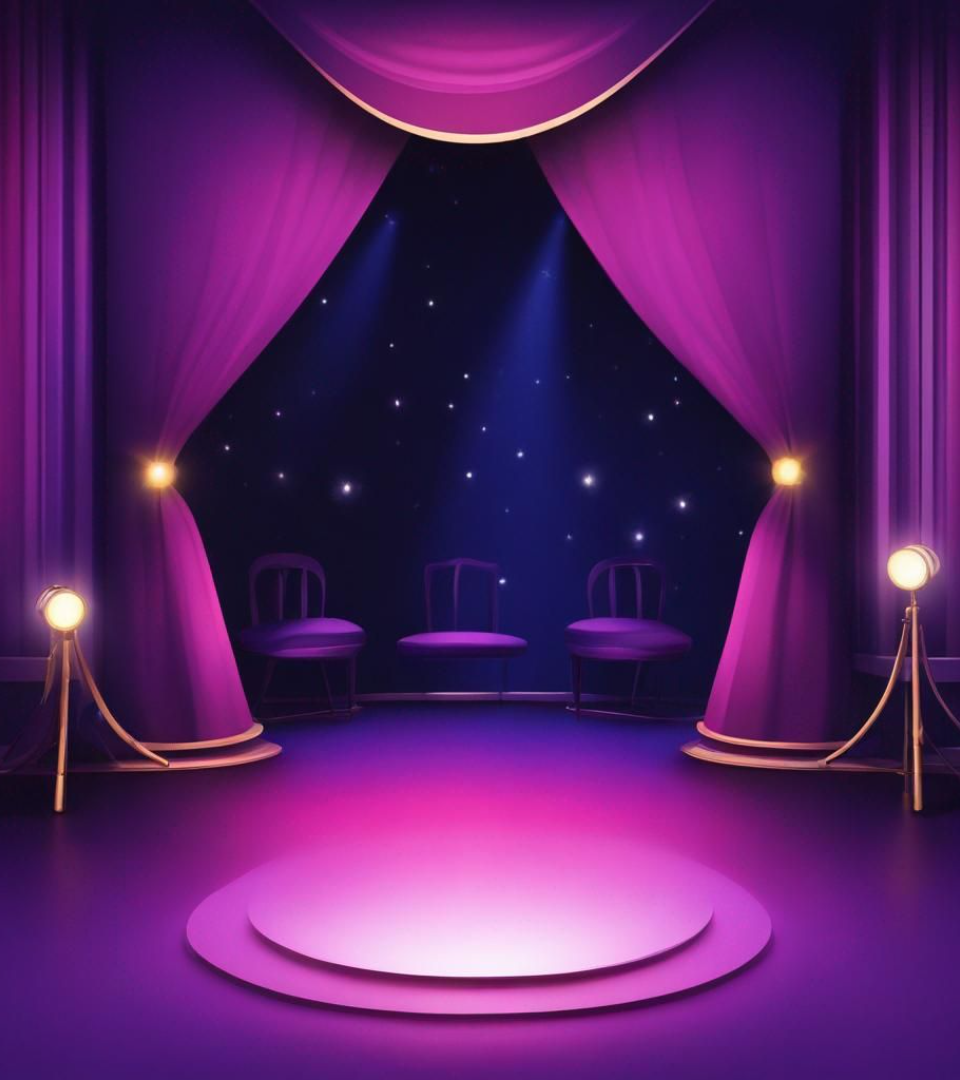 newUROKI.net
Профессия: актёр
Введение в актерское мастерство включает в себя основы актёрского искусства, а также важность эмоциональной выразительности и артистической трансформации.
Презентация профориентационного урока по теме: Тема 22. Профориентационное занятие «Россия креативная: узнаю творческие профессии» (сфера культуры и искусства) - четверг, 15.02.2024 (15 февраля 2024 года)
"Профессия: актёр" - профориентационный урок "Россия – мои горизонты"
«Новые УРОКИ» newUROKI.net
Всё для учителя – всё бесплатно!
newUROKI.net
История профессии: От древности до современности
Древние корни
Эволюция
Современность
Искусство актёрства имеет глубокие корни, уходящие в древние времена и отображающие культурные традиции и общественные нормы.
Профессия актёра претерпела значительные изменения со временем, отразив влияние различных культур и технологий.
Современное актерское искусство сочетает в себе классические методики и новейшие тенденции, создавая богатую мозаику профессии.
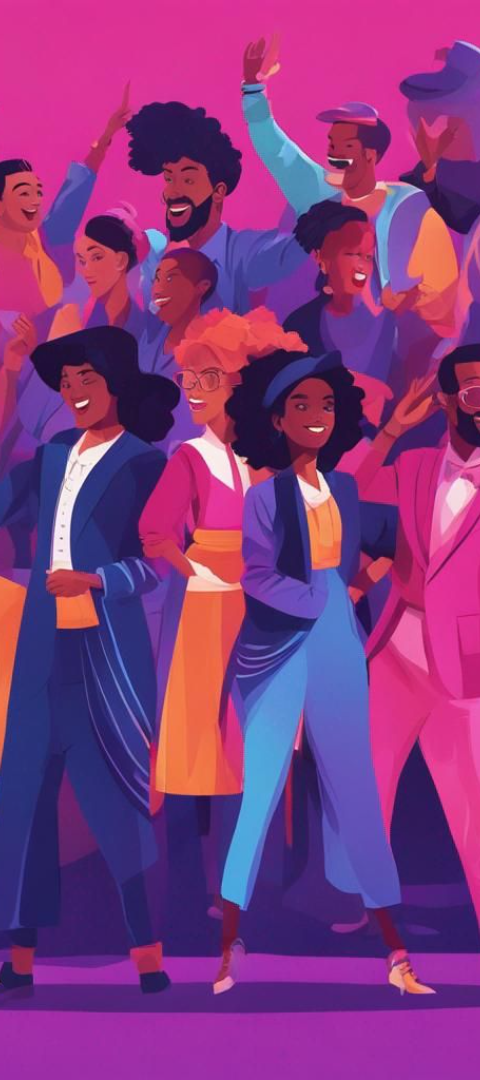 newUROKI.net
Специальности в актерском искусстве: Широкий выбор путей
1
Театральное искусство
Актёры могут выбрать жанры от классической драмы до мюзиклов и комедий, демонстрируя свою универсальность и мастерство.
2
Киноиндустрия
Стать актером в кино - это возможность привнести разнообразие в роль и показать свои навыки в передаче эмоций на экране.
3
Голосовое актёрство
Использование своего голоса в видеоиграх, озвучивание аудиокниг или анимаций - это переменчивая и захватывающая специальность.
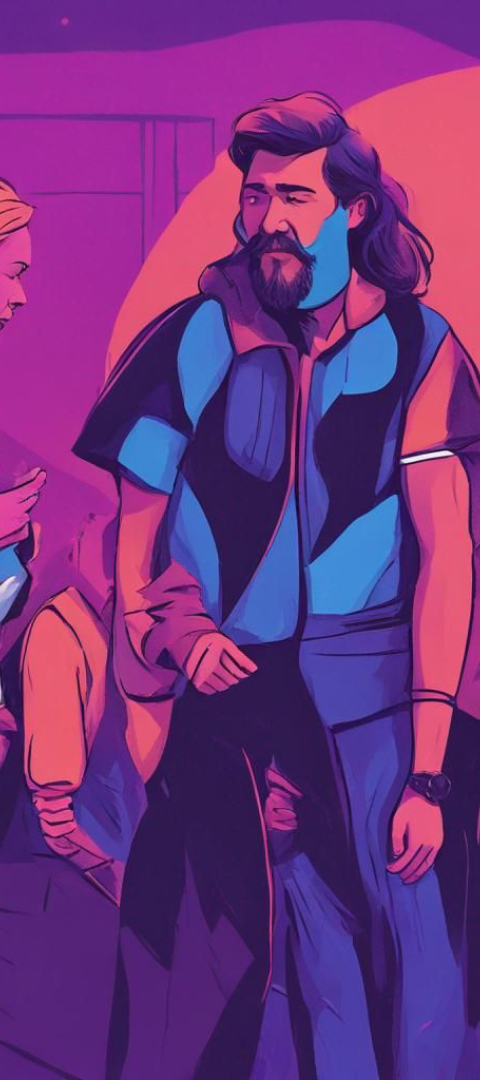 newUROKI.net
Качества успешного актера: Необходимые навыки и черты характера
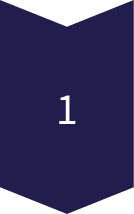 Эмпатия
Способность сопереживать и понимать чувства других глубоко влияет на качественное исполнение роли.
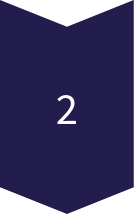 Гибкость
Готовность к адаптации и изменению собственной персоны в соответствии с требованиями роли - важное качество актёра.
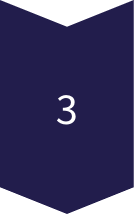 Энергия
Необходимая степень энергии и стойкости помогают актёру воплотить образ в полном соответствии с замыслом.
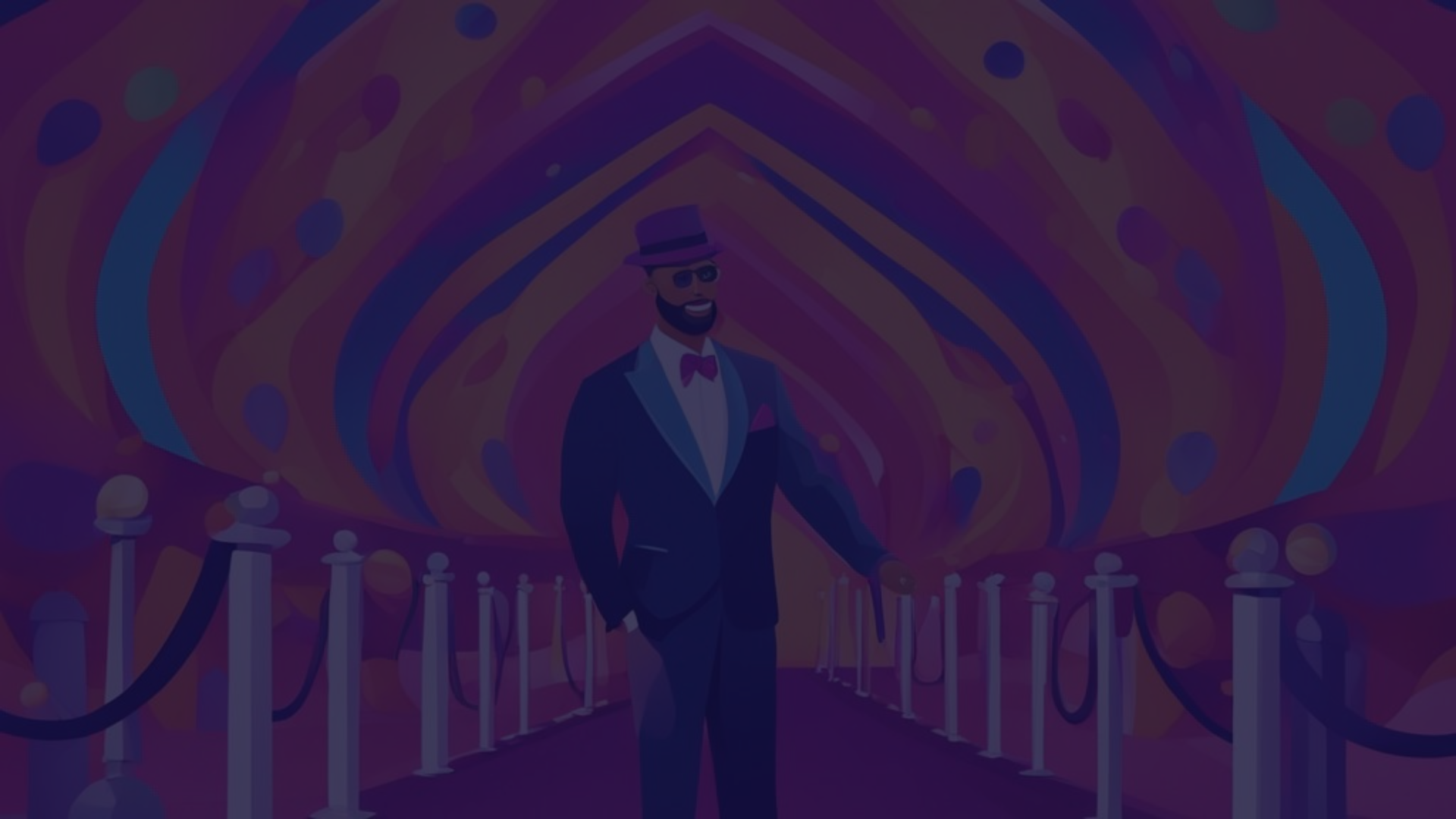 newUROKI.net
Развитие карьеры в актерстве: Перспективы и возможности
Постоянное Совершенствование
Широкий Спектр Работы
Международные Возможности
Актёры могут участвовать в многочисленных проектах, от театральных постановок до фильмов и рекламных видеороликов.
Успешные актёры могут расширить свою карьеру за пределами своей страны, получая возможность работать с различными культурами и языками.
Развитие навыков актёрского мастерства всегда открыт новым возможностям для профессионального роста.
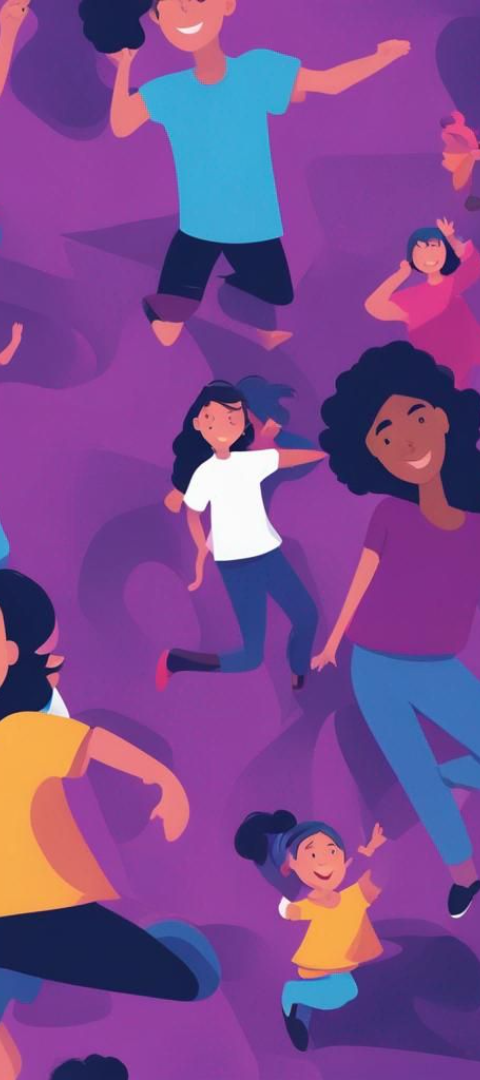 newUROKI.net
Образовательный путь: Как стать профессиональным артистом
1
Учеба
Процесс обучения включает в себя изучение различных методик актёрского мастерства и теоретических аспектов профессии.
2
Практика
Студенты активно участвуют в практических занятиях, развивая свои актёрские навыки и творческое мышление.
3
Постановка на сцене
Завершающая часть образования включает возможность принять участие в театральных постановках, собирая опыт и уверенность на сцене.
newUROKI.net
Заключение и резюме урока
100%
50%
5%
Интерес и Поддержка
Успешные Карьеры
Мировое Влияние
Актёрское искусство продолжает привлекать и вдохновлять огромное количество людей по всему миру.
Профессиональные актёры находят свою нишу и создают заметный след в мире искусства и развлечений.
Актёрское искусство продолжает формировать культурную среду и влиять на общественные тенденции на мировом уровне.